Half term Curriculum Overview
Science
Animals including humans life cycles.
Describe the changes as humans develop to old age
Describe the differences in the life cycles of a mammal, an amphibian, an insect and a bird
Describe the life process of reproduction in some plants and animals.
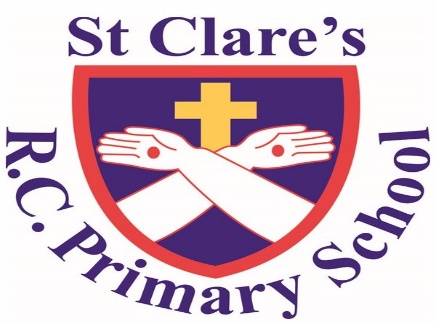 P. E.
Gymnastics 
Athletics
Year 5 Summer 1
Literacy

The class text will be:
The Explorer by Katherine Rundell.
Genres to be covered:  
Persuasive speech/balanced argument. 
Narrative.
Design and Technology
Electrical systems doodlers
Maths
Statistics
Draw, read and interpret line graphs and timetables

Shape
Classify and estimate angles
Draw and calculate angles
Calculate angles in a polygon
Explore regular and irregular polygons
Learn properties of 3D shape

Position and direction 
Read and plot co-ordinates
Translation with co-ordinates 
Symmetry
Reflection
Geography - Rainforests
Locate the world’s countries, key physical and human characteristics, countries, and major cities around rainforests.
Identify the position and significance of latitude, longitude, Equator, Northern Hemisphere, Southern Hemisphere and the Tropics
To know about human geography, including: types of settlement and land use, economic activity including trade links, and the distribution of natural resources including energy, food, minerals and water.
R.E.
Pentecost
To describe and explain the conversation of Paul and make links between religious sources and beliefs
To understand the transforming power of the Holy Spirit and how it shapes Christian lives
To engage with questions about how the belief in the transforming power of the Holy Spirit and Paul’s message give meaning and purpose to life
Memorial Sacrifice
We will learn that Eucharist is a memorial of Christ’s sacrifice on the cross.
The Eucharist keeps the memory of Jesus’ sacrifice in a special way.
Computing
Databases
Game design
v
PSHE/RSE
Relationships and Sex Education.
Spanish
My house.
Music
Dancing in the street. Motown.